Mayans
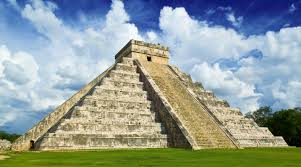 By Jam Education
Food
Papadzules
Squash
Beans
Maize
Chilli Peppers
Meat 
Seafood
The main food that Mayans eat was maize. It is a vegetable and fairly easy to find.
Writing
The Mayans communicated using hieroglyphics. They would make ink and put it on scrolls or engrave it in stone.
Drinking
The Mayans mainly drank water from streams. If you could make it or afford it you could chocolate.